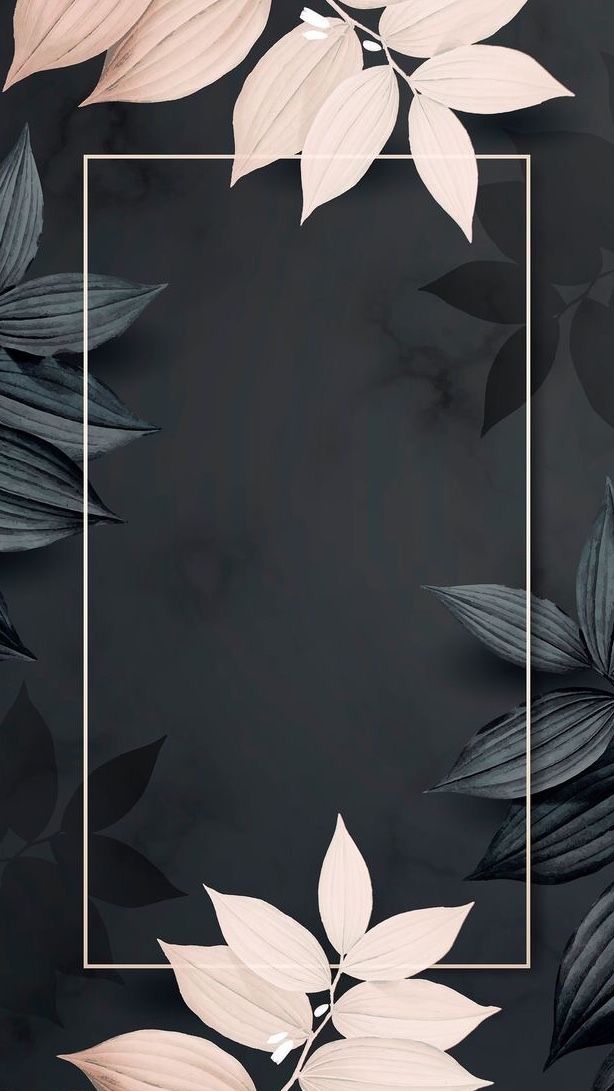 كل صباح جديد يحمل وعداً جديداً لمستقبل أجمل، امنحي بجهدك أجنحة لأحلامك، ودعيها تحلّق في الحياة.
صباح الخير...
طالبتي المميزة#عليك الانضباط بالحصة # الوقوف عند الاجابة# الالتزام بالصمت# الانتباه مع معلمتك#اغلاق الدفاتر والكتب وعدم الكتابة عند بدء المعلمة بالشرح
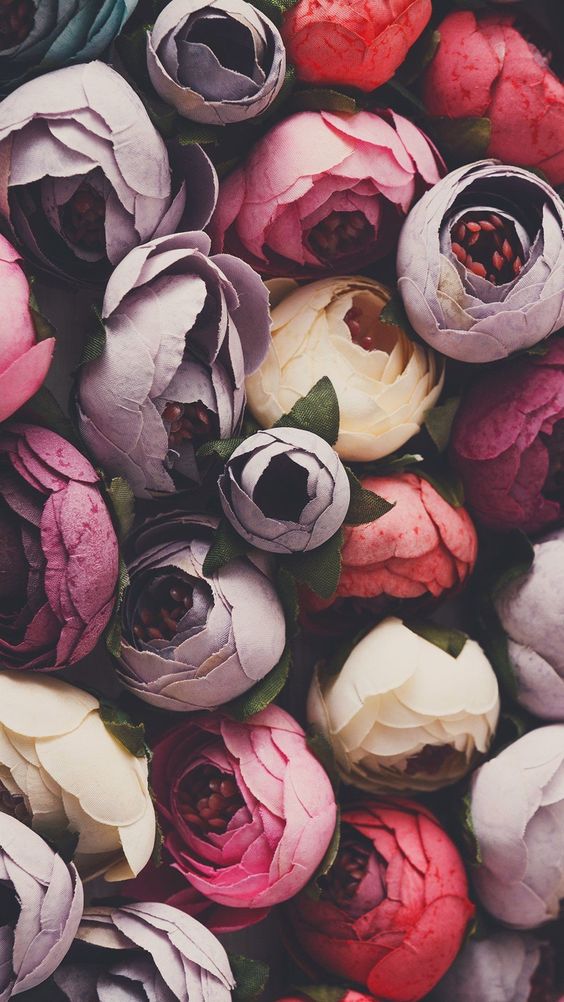 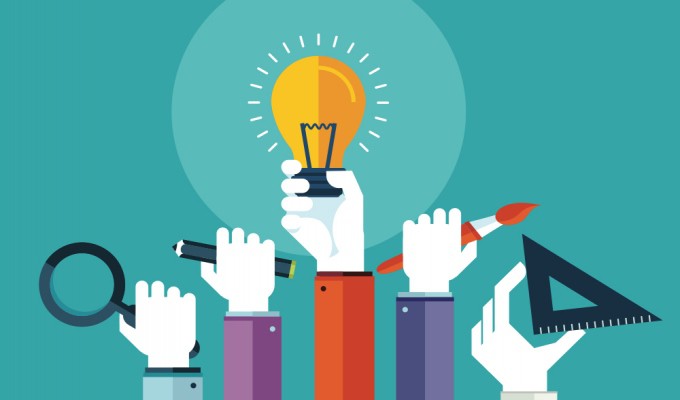 تصويب الواجب
مراجعة الدرس السابق......
الاستراتيجية: شريط الذكريات
النشاط: جماعي
الزمن :دقيقة
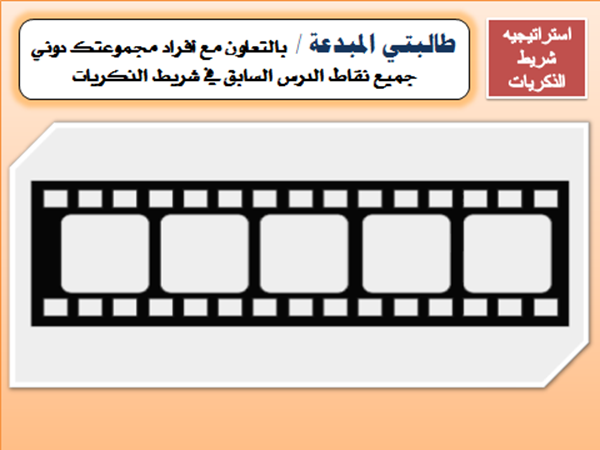 ●
4
4
3
3
3
يقطع محور الصادات في العدد ــ 4
التغير الأفقي 3
يقطع محور السينات في العدد 3
ميله =
التغير الرأسي 4
● ــ 4
ميله :
موجب
معادلته هي :
ــ 4
ص =      س
كتابة
استنتاج درس اليوم
استراتيجية قراءة الصورة
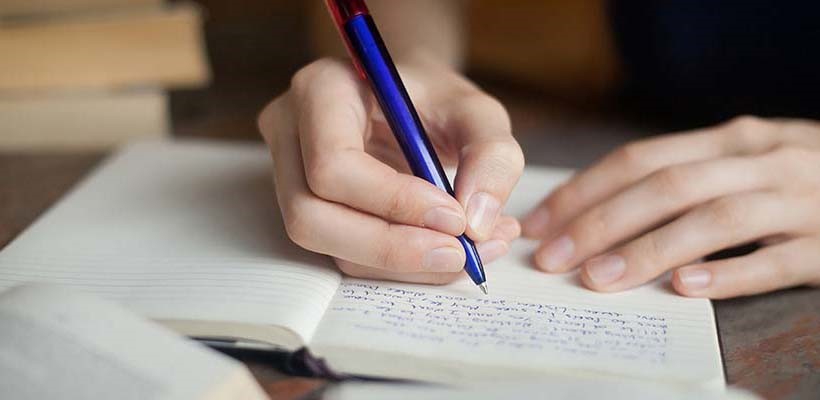 المعادلات بصيغة الميل والمقطع
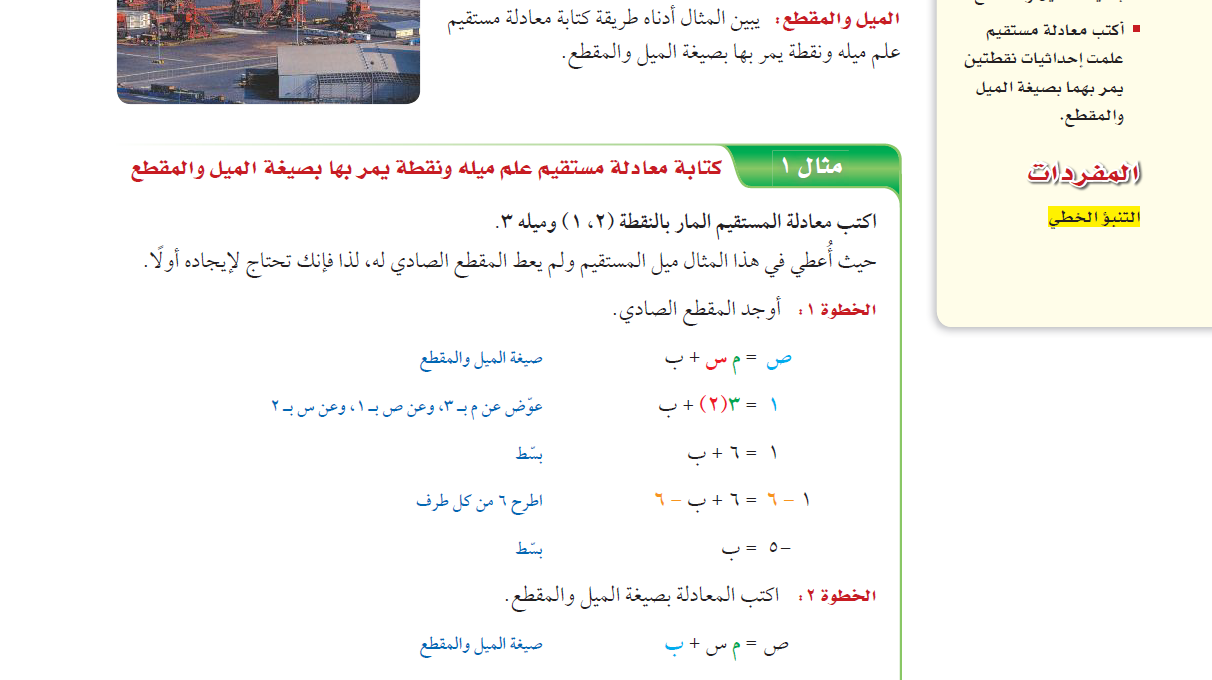 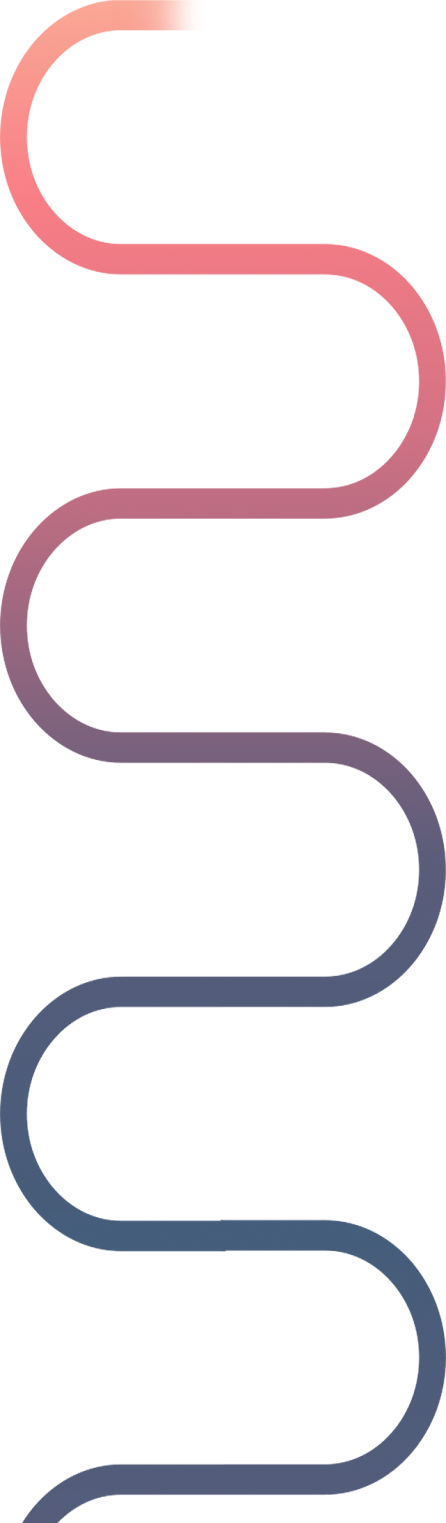 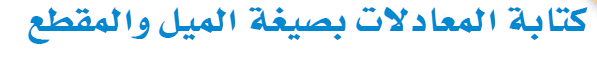 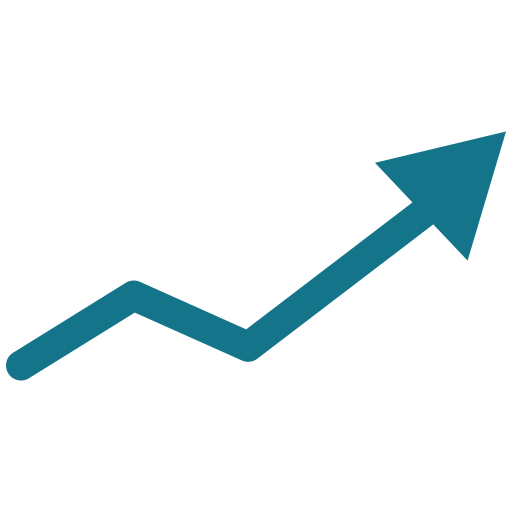 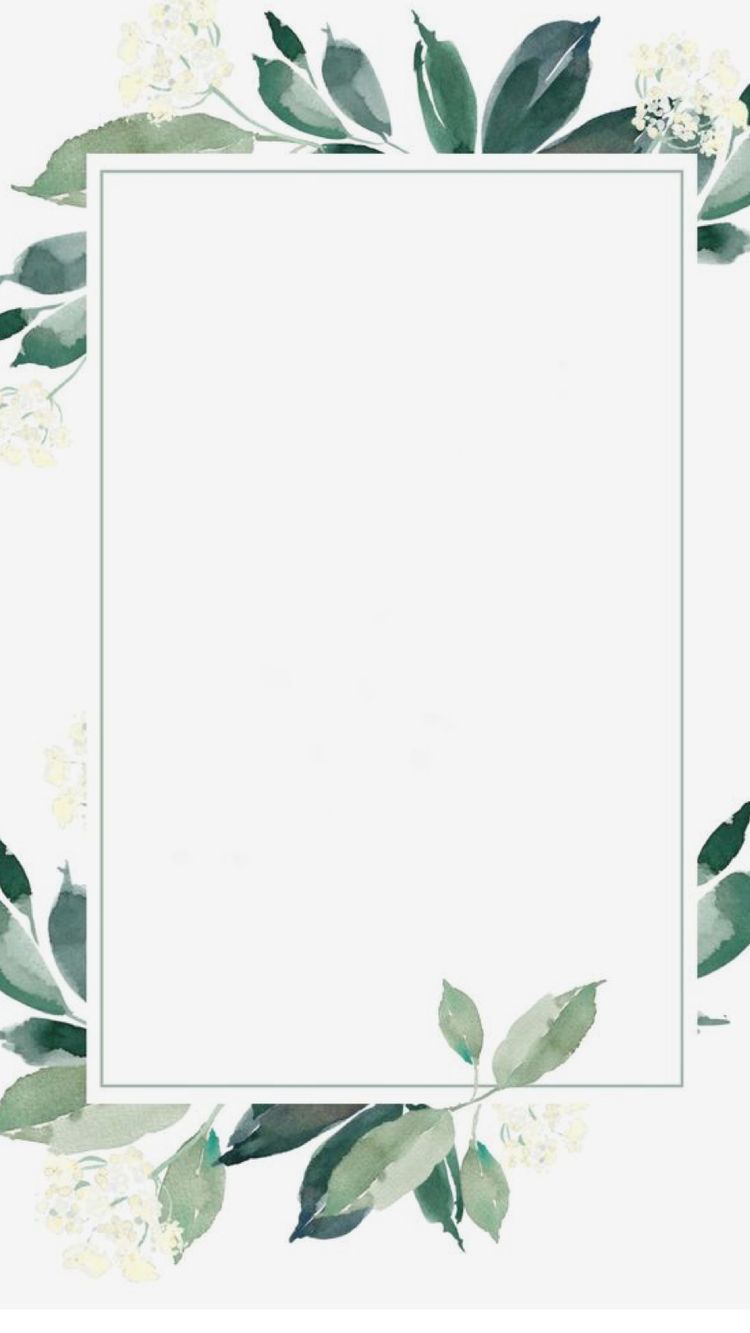 طالبتي الطموحة ماذا تتوقعين ان 
نتعلم هذا اليوم ؟
الاهداف: 
اكتب معادلة مستقيم اذا علم ميله ونقطة يمر بها  بصيغة الميل والمقطع
 اكتب معادلة مستقيم اذا علم احداثيات نقطتين يمر بهما  بصيغة الميل والمقطع
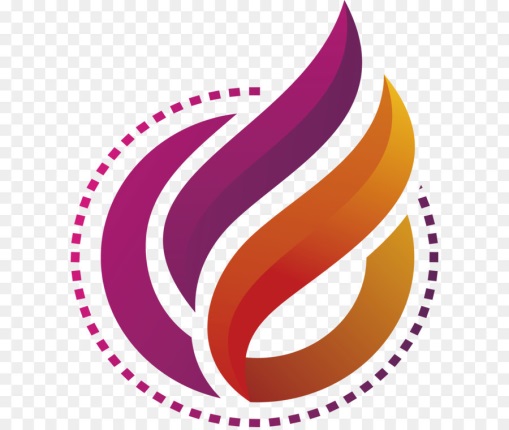 المفردات :
 التنبؤ الخطي
قال تعالى:
(فَلَا تَمِيلُوا كُلَّ الْمَيْلِ فَتَذَرُوهَا كَالْمُعَلَّقَةِ )
سورة النساء
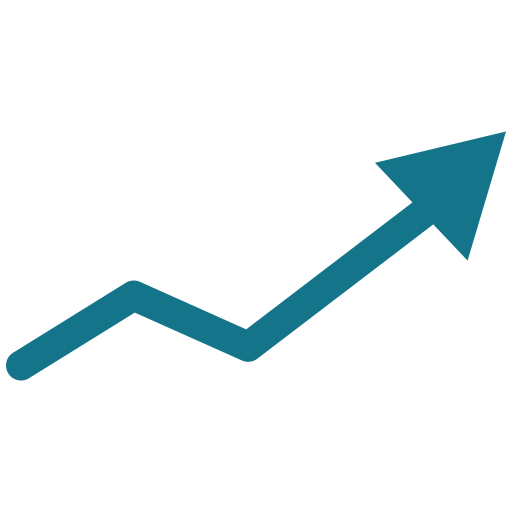 عدد سكان المملكة العربية لعام 1436 و1438
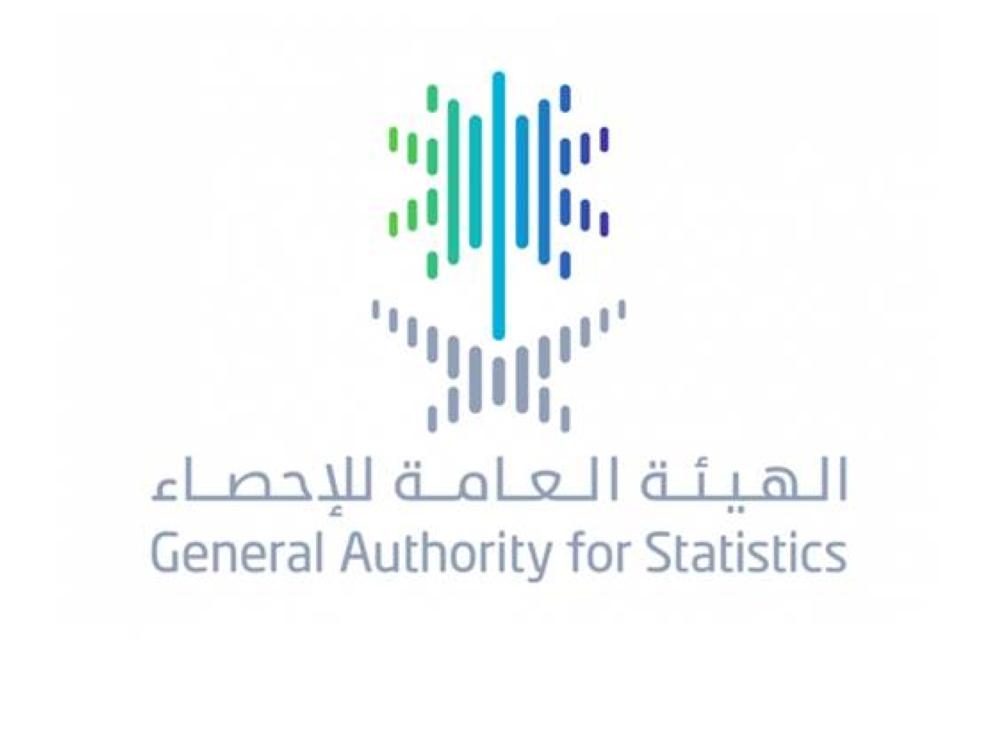 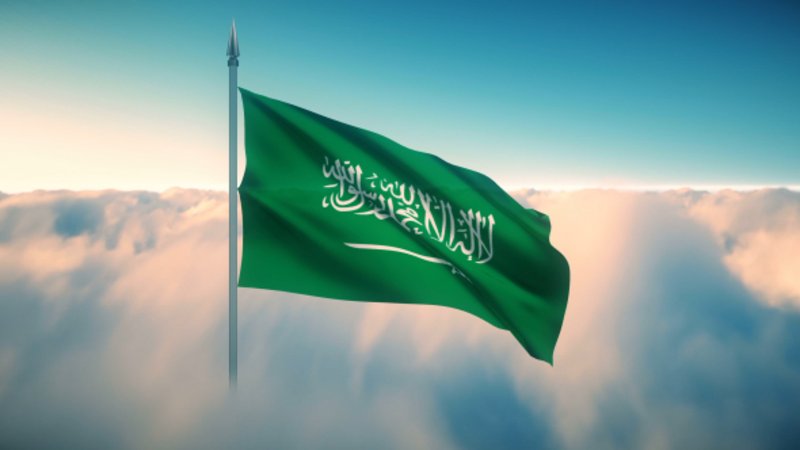 اشحني بطارية مجموعتك من خلال تفاعلك حتى تحصلي على مكافأة (درجتين اضافيه-اعفاء من واجب)
استراتيجية البطارية
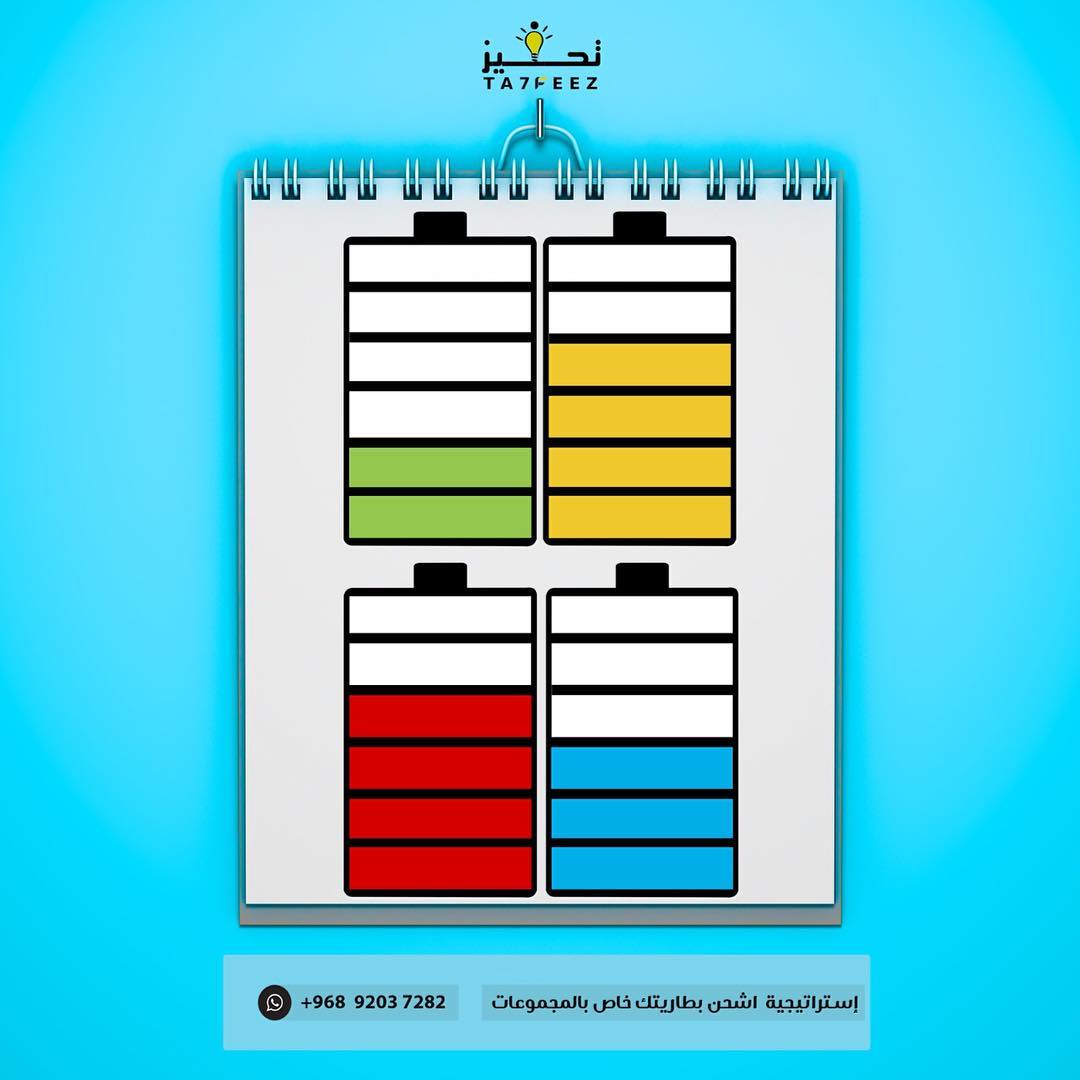 من خبرات سابقة
الاستراتيجية: الحوار والمناقشة
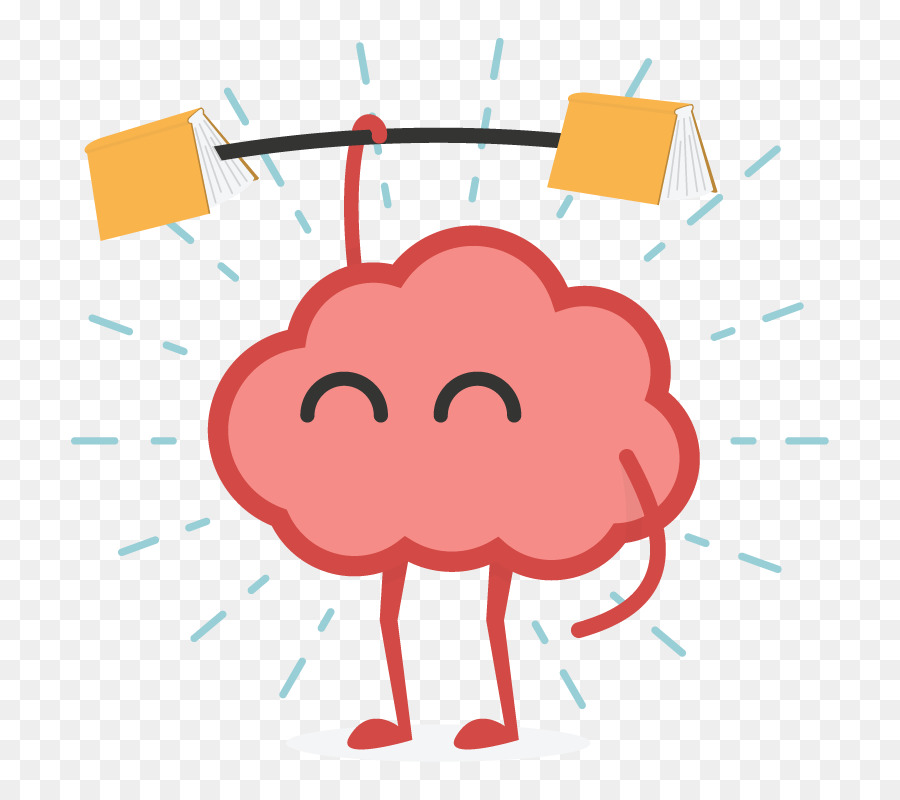 ما هو الميل ؟
الاهداف: اكتب معادلة مستقيم اذا علم ميله ونقطة يمر بها  بصيغة الميل ومقطع
 اكتب معادلة مستقيم اذا علم احداثيات نقطتين يمر بهما  بصيغة الميل ومقطع
المفردات : التنبؤ الخطي
الاستراتيجية: الحوار والمناقشة
النشاط: جماعي        الزمن: دقيقة
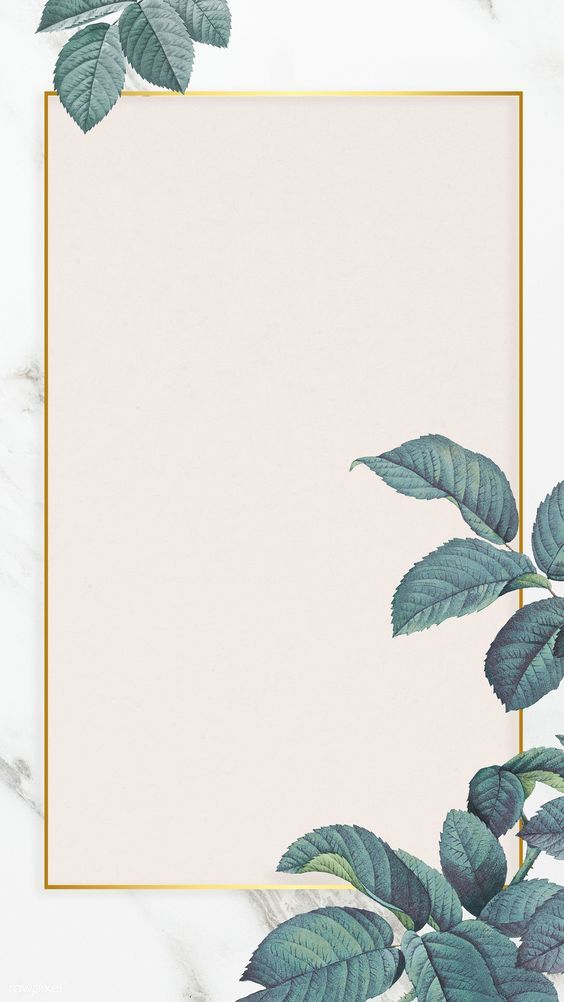 افتحي الكتاب صفحة 100 واقرأي فقرة لماذا قراءة صامته ثم ناقشي مجموعتك فيها
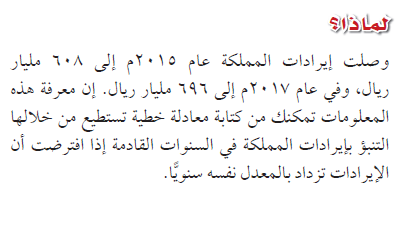 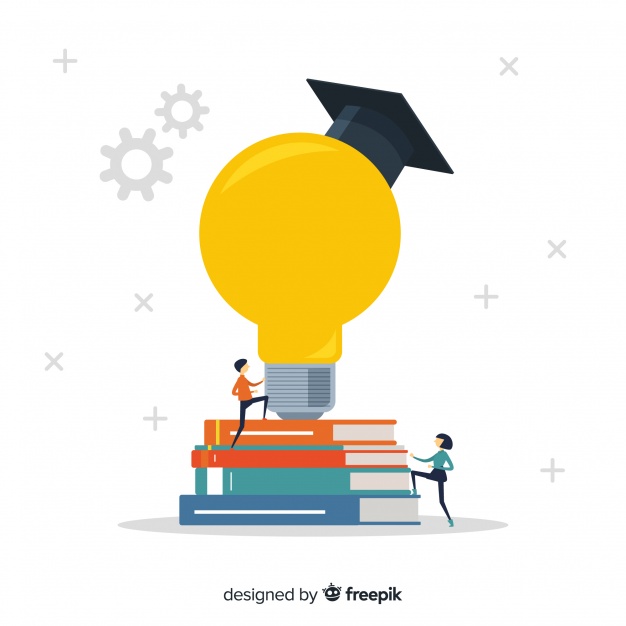 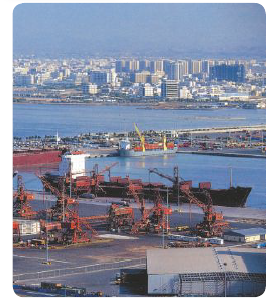 ما النقطتان اللتان ستظهران على تمثيل البيانات؟ 
كيف يمكنك إيجاد ميل المستقيم الممثل لهذه البيانات؟
كيف يمكنك استعمال المعادلة التي تمثل هذا الوضع في التنبؤ بإيراد المملكة في سنة معينة؟
الاهداف: اكتب معادلة مستقيم اذا علم ميله ونقطة يمر بها  بصيغة الميل ومقطع
 اكتب معادلة مستقيم اذا علم احداثيات نقطتين يمر بهما  بصيغة الميل ومقطع
المفردات : التنبؤ الخطي
الاستراتيجية: الحوار والمناقشة
النشاط: جماعي   
الزمن : دقيقه
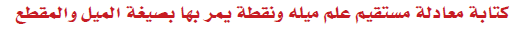 امامك منظم استنتاج دوني فيه طريقة كتابة المعادلة اذا علم ميلها 
والنقطة التي يمر فيها:
الاستنتاج
الاهداف: اكتب معادلة مستقيم اذا علم ميله ونقطة يمر بها  بصيغة الميل ومقطع
 اكتب معادلة مستقيم اذا علم احداثيات نقطتين يمر بهما  بصيغة الميل ومقطع
المفردات : التنبؤ الخطي
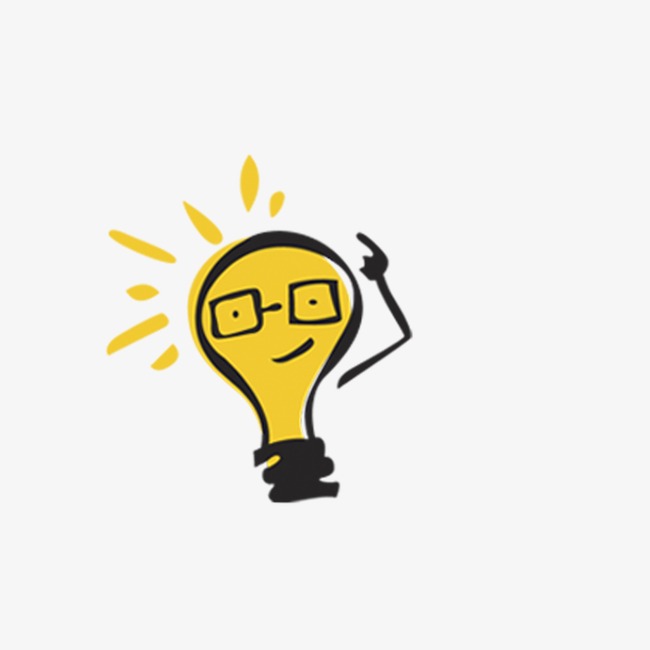 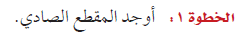 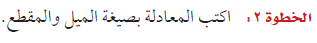 الاهداف: اكتب معادلة مستقيم اذا علم ميله ونقطة يمر بها  بصيغة الميل ومقطع
 اكتب معادلة مستقيم اذا علم احداثيات نقطتين يمر بهما  بصيغة الميل ومقطع
المفردات : التنبؤ الخطي
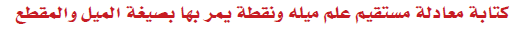 استراتيجية الحوار والمناقشة
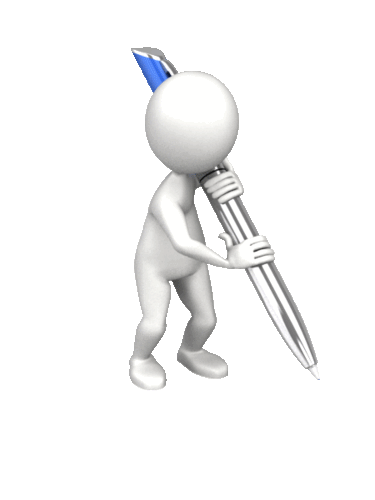 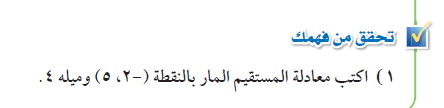 صفحة 100
الاهداف: اكتب معادلة مستقيم اذا علم ميله ونقطة يمر بها  بصيغة الميل ومقطع
 اكتب معادلة مستقيم اذا علم احداثيات نقطتين يمر بهما  بصيغة الميل ومقطع
المفردات : التنبؤ الخطي
تعاوني مع مجموعتك في الحل  وتذكري عزيزتي ان يد الله مع الجماعة
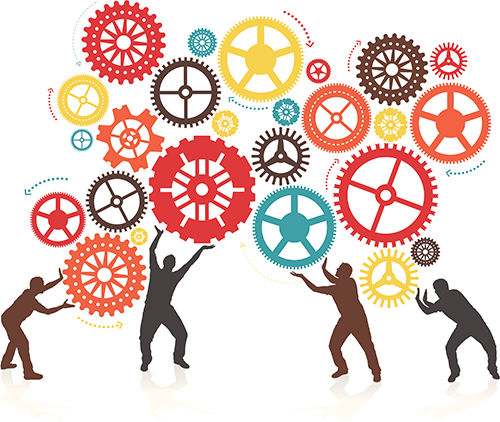 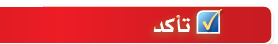 استراتيجية التعلم التعاوني
الزمن : دقيقة
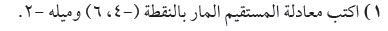 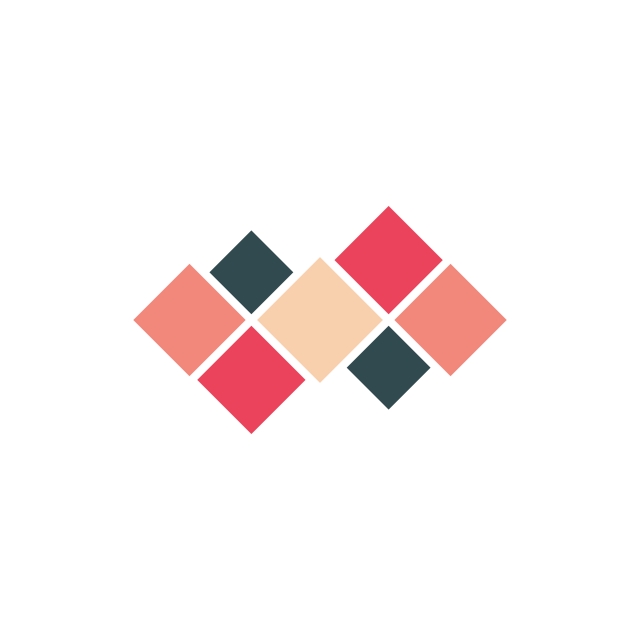 الاهداف: اكتب معادلة مستقيم اذا علم ميله ونقطة يمر بها  بصيغة الميل ومقطع
 اكتب معادلة مستقيم اذا علم احداثيات نقطتين يمر بهما  بصيغة الميل ومقطع
المفردات : التنبؤ الخطي
الميل وحياتنا
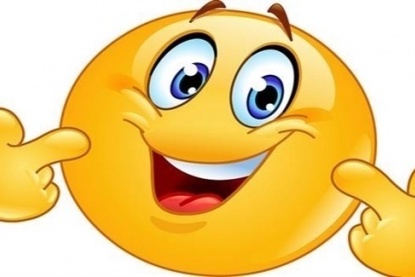 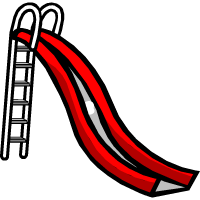 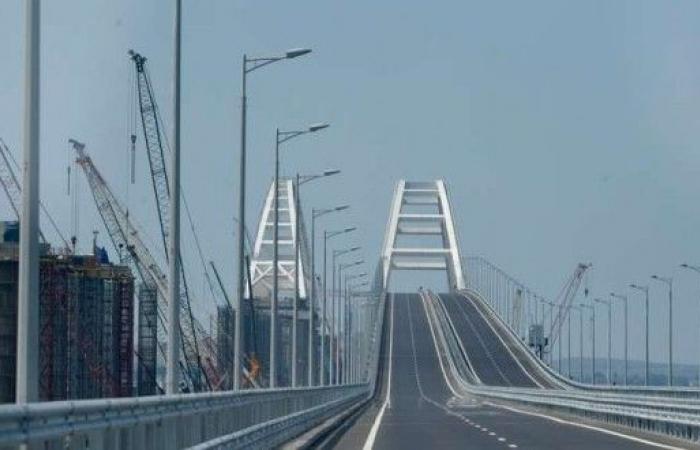 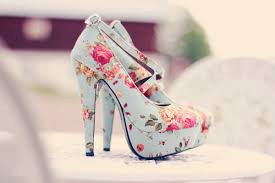 مسائل 
مهارات التفكير العليا
استراتيجية :التعلم التعاوني
الزمن : دقيقة
طالبتي :
 بالرجوع  مع مجموعتك الى الكتاب المدرسي قومي بحل فقرة 26صفحة 105
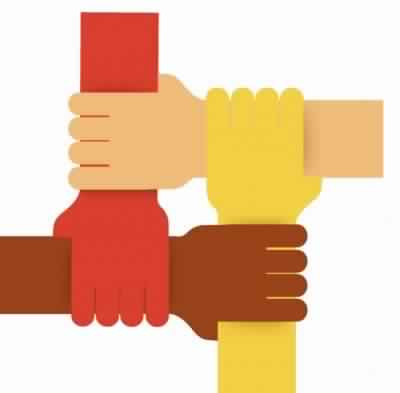 الاهداف: اكتب معادلة مستقيم اذا علم ميله ونقطة يمر بها  بصيغة الميل ومقطع
 اكتب معادلة مستقيم اذا علم احداثيات نقطتين يمر بهما  بصيغة الميل ومقطع
المفردات : التنبؤ الخطي
استراتيجية التعلم الذاتي
الزمن دقيقة
شاهدي واستمعي جيداً
معادلة مستقيم
تمر بالنقطة  (1,3)
ميلها 2
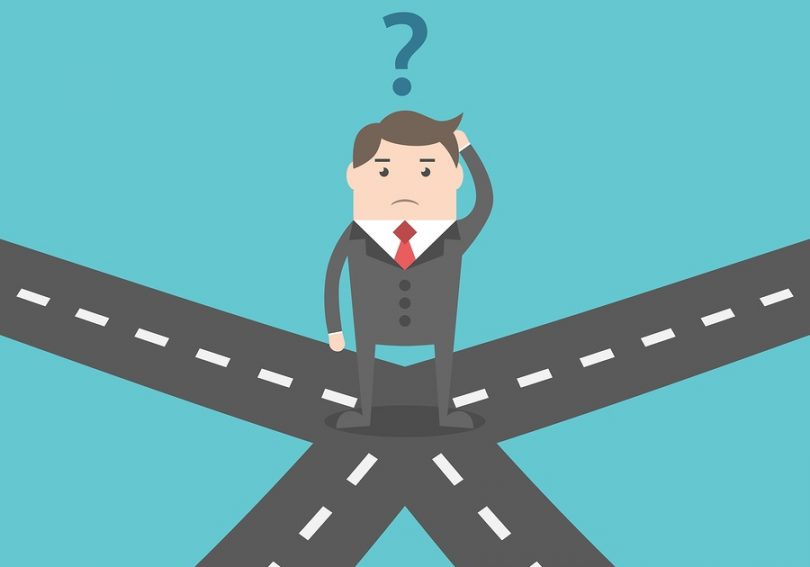 اوجدي المقطع الصادي
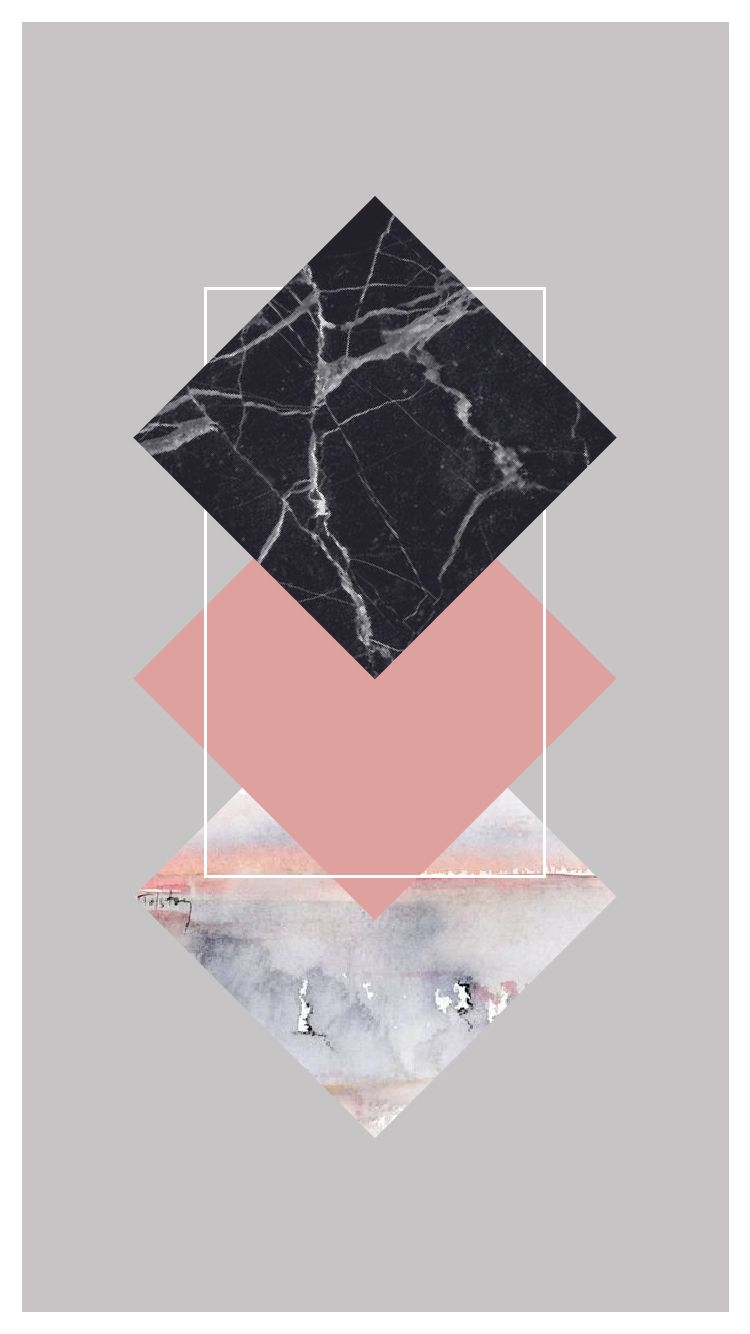 الاستراتيجية: التعلم التعاوني
النشاط: جماعي        الزمن: دقيقة
تقويم ختامي
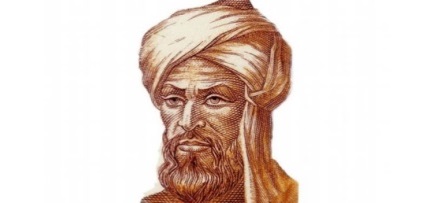 اكتبي معادلة المستقيم 
المار بالنقطة( ,  ) والميل ( )
الخوارزمي:
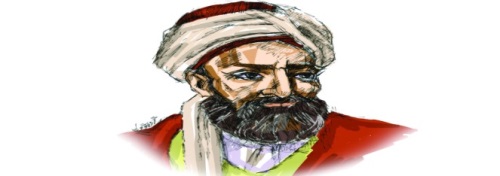 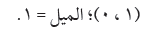 البيروني:
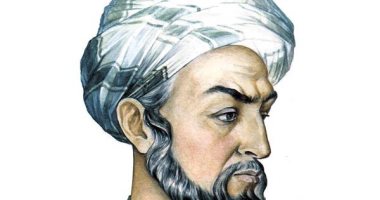 اكتبي خطوات كتابة معادله معلومة الميل والنقطة
ابن سينا:
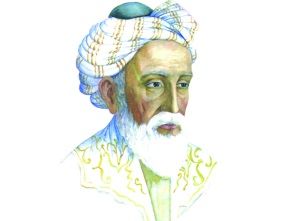 عمر الخيام:
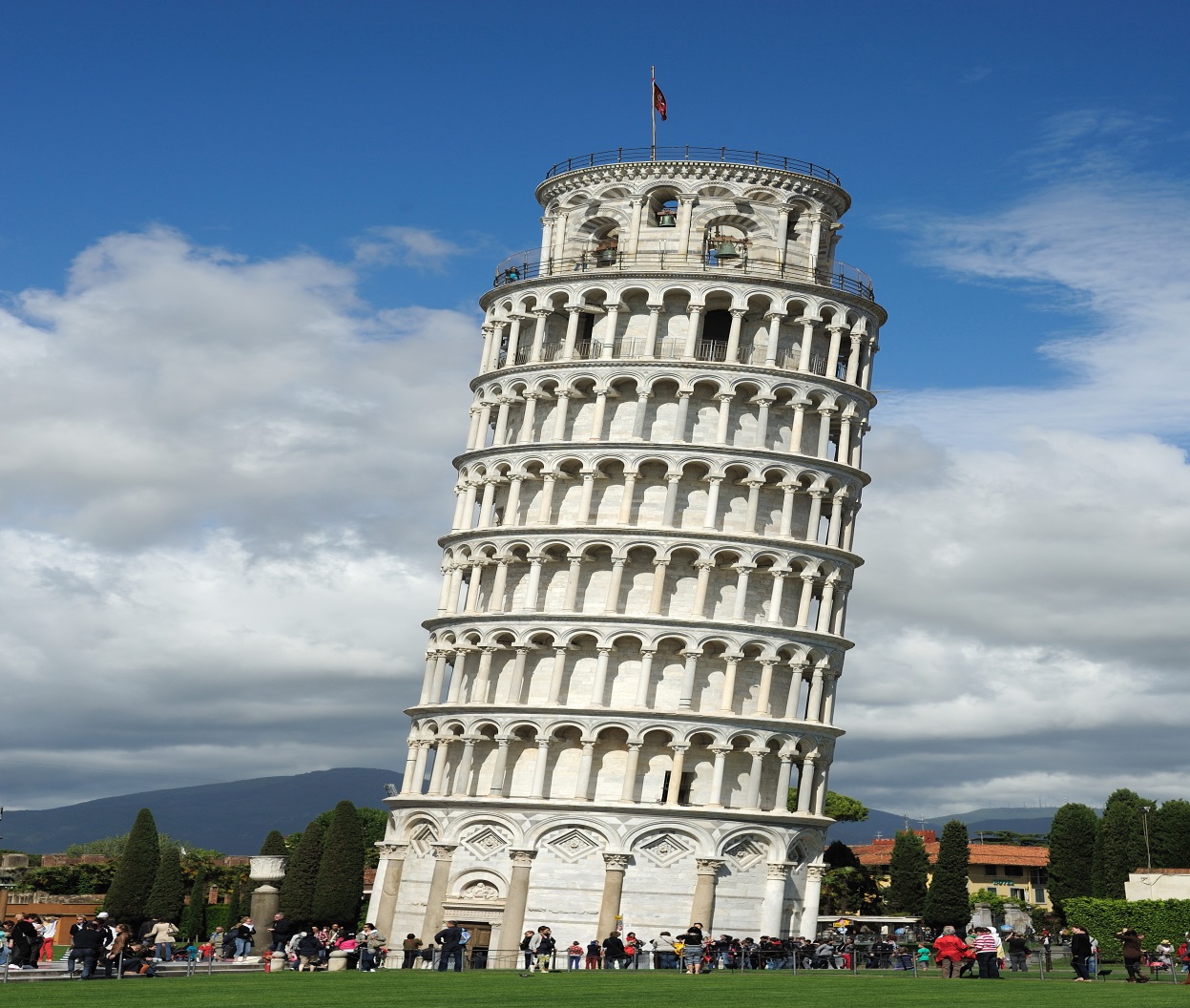 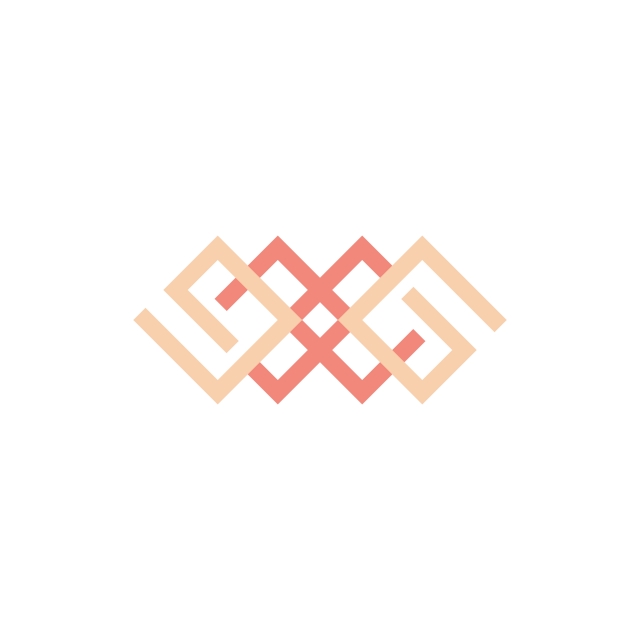 مهمة ادائية
طالبتي الباحثة :
ابحثي  عن سبب ميلان برج بيزا وهل اعتداله يسبب خطر على السياح؟
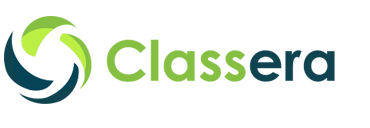 الواجب: 11
صفحة103
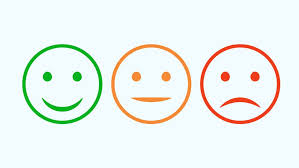 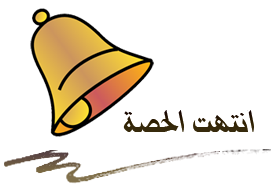